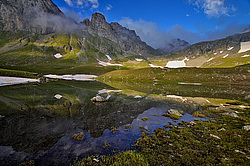 Горный пейзаж в живописи и в стихотворении М. Ю.Лермонтова «Горные вершины» Бусс Нина Ивановна, учитель –филологФедорова Галина Алексеевна, учитель  по ИЗОМБОУ «Сош № 37»2016
ЦЕЛЬ: Дать представление об анализе произведений литературы и изобразительного искусства
Задачи:
Проинформировать об  особенностях  горного пейзажа
Создать условия для самостоятельной работы учащимися по видам искусства: литературе, живописи, компьютерной графике
Создать ситуацию личностного развития  для  проявления  своего отношения к произведениям искусства.
Актуализация
Послушайте романс.
Какие чувства у вас вызвал романс?
Какая картина предстала перед вами?
Как называется такой пейзаж?
На чьи стихи положена музыка?
Вопрос:
Как творчество М. Ю. Лермонтова с    связано сегодняшней темой?
Задание 1
Прочитать стихотворение  и ответить на вопрос: «Как М.Ю. Лермонтов словесно изображает пейзаж?»
Записать ключевые слова в тетрадь
Работа с ключевыми словами
Предметы:      
           Вершины
                              Тьма
                                     Долины
                      Мгла 
                                            Дорога
                                                                     Листы
Самостоятельная работа(работа в группах)
Анализ стихотворения
(заполнение таблицы) 

Литературная лаборатория
(Составление синквейна)
Средства выразительности
Анализ стихотворения
Литературная лаборатория:
Синквейн
Задание 2.
Рассмотрите изображения на экране.
Какая тема объединяет их?
Назовите номера фотографий где представлен горный пейзаж
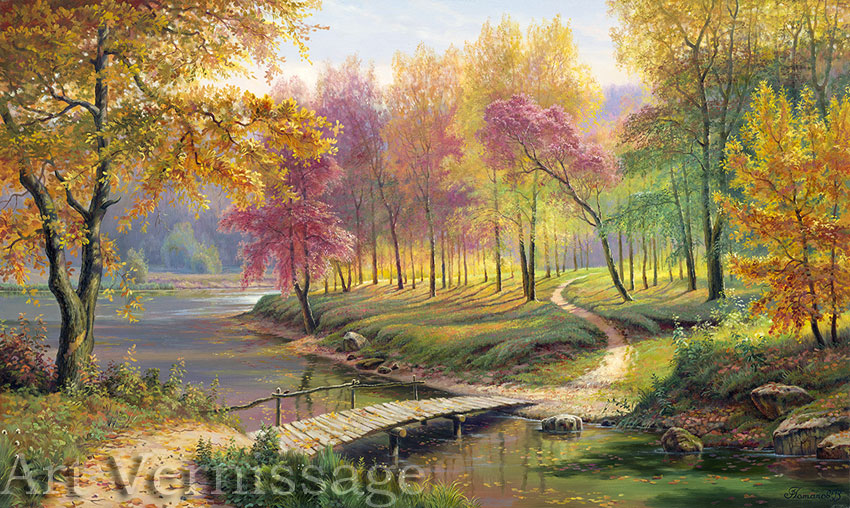 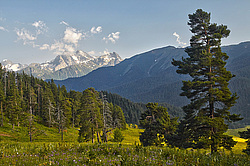 1
2
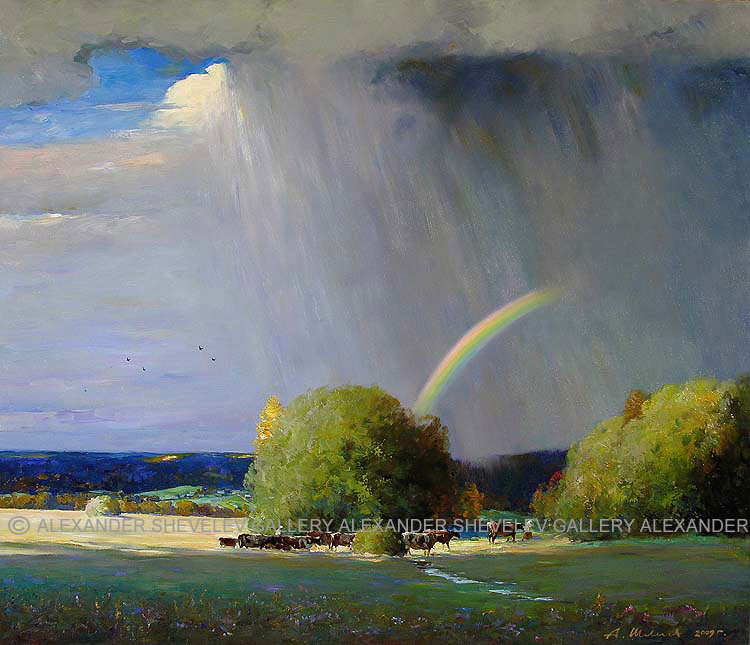 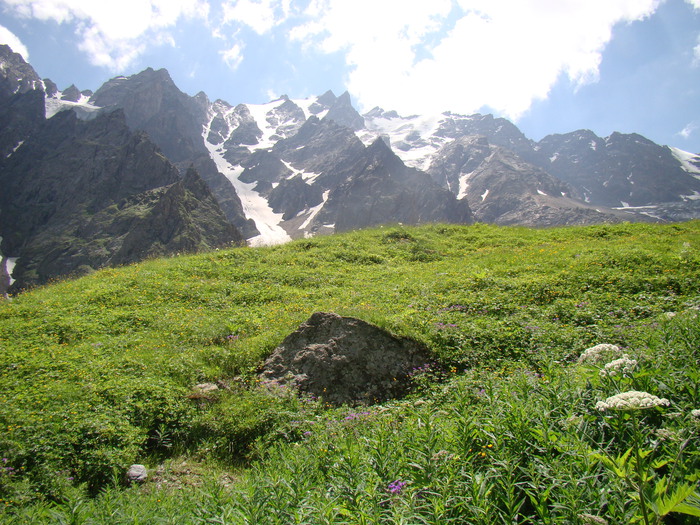 3
4
Задание3
Обосновать, по каким признакам картины можно назвать горным пейзажем
Каким способом художник передает пространство картины
Запишите ключевые слова для передачи пространства в картинах
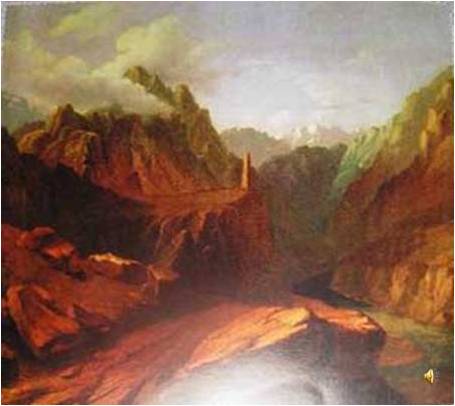 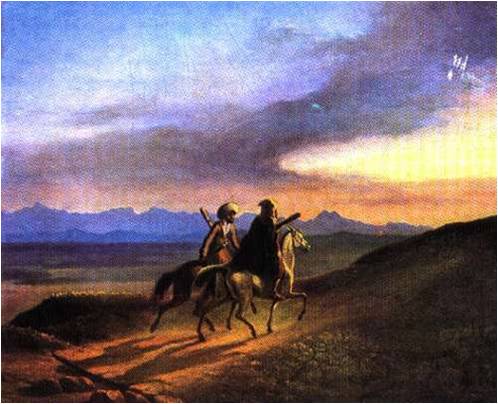 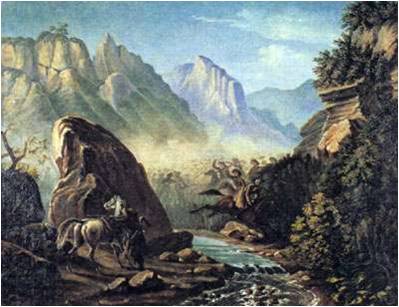 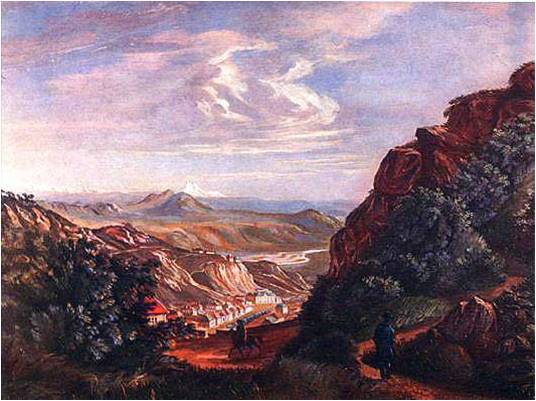 Задание 4
Посмотрите на картины М.Ю.Лермонтова. В чем особенности горного пейзажа в его живописи? С какими строками стихотворений его они созвучны?
Задание5
Создайте  зарисовку горного пейзажа
Рефлексия деятельности
Домашнее задание